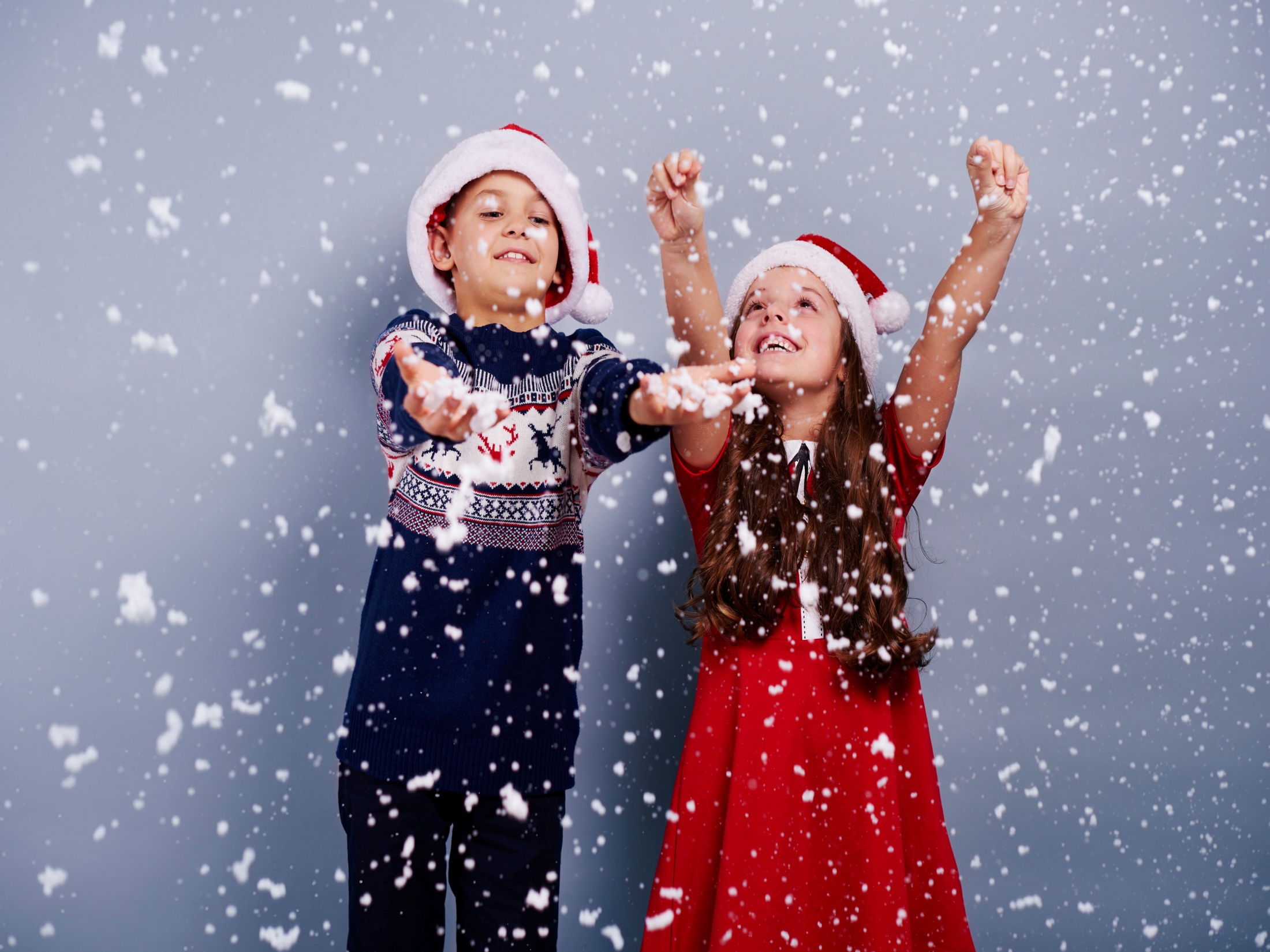 Nareszcie nadchodzą…
Album fotograficzny
Pedagog Szkolny
…upragnione ferie zimowe!
Gdy za oknem piękna pogoda, szkoda tracić czas na 
świecący ekran telefonu czy komputera…
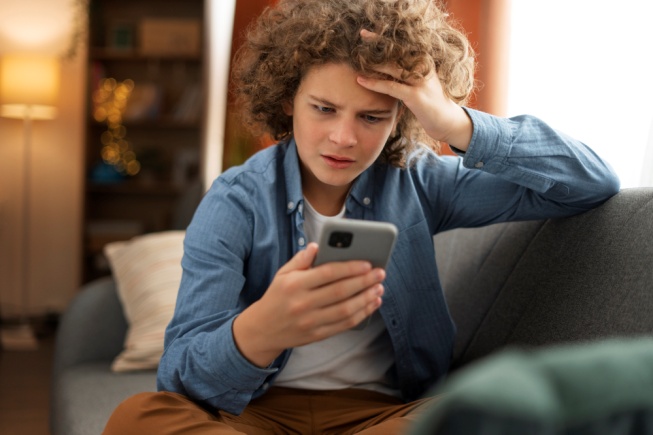 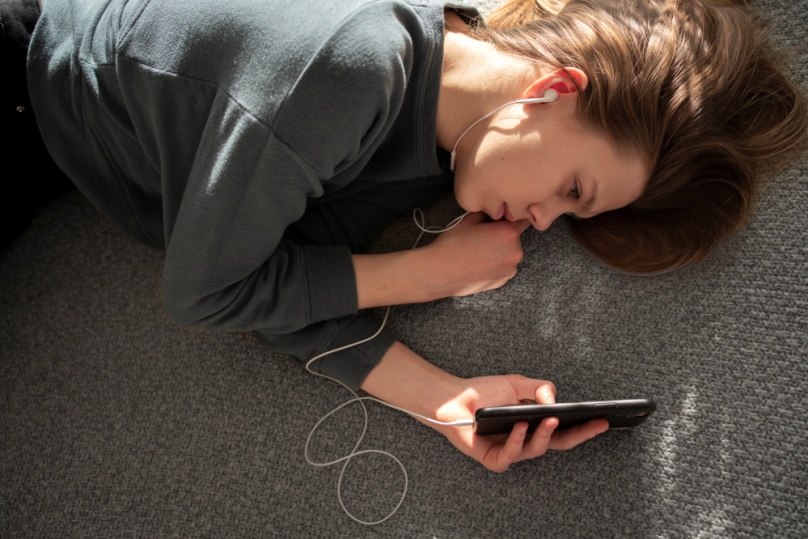 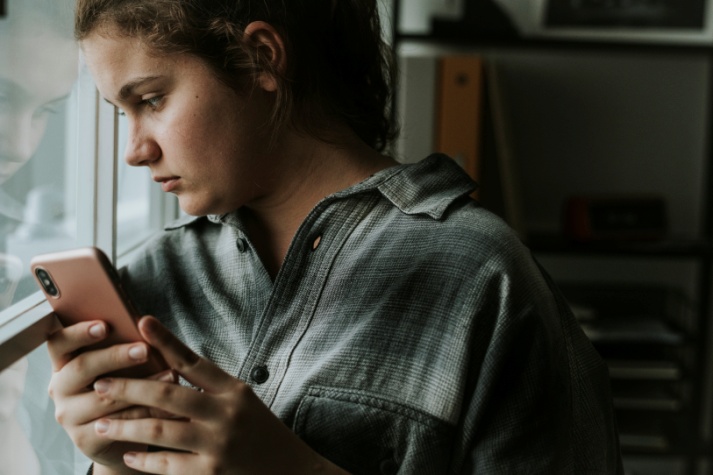 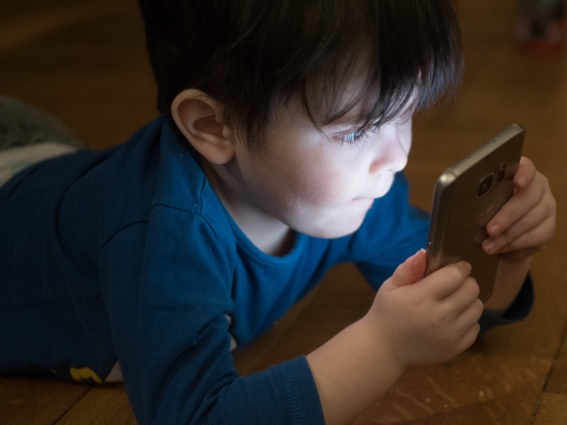 W ten sposób nie odpoczniesz od szkoły…
Wykorzystaj ten czas do zabaw na świeżym powietrzu,
 w gronie kolegów i koleżanek. 
Pamiętaj jednak, aby przed wyruszeniem w drogę:
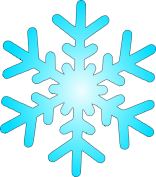 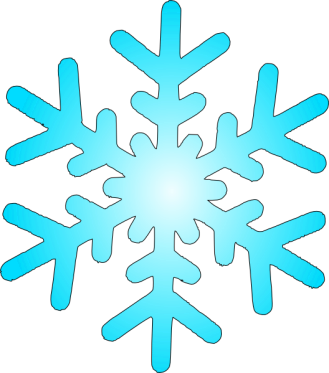 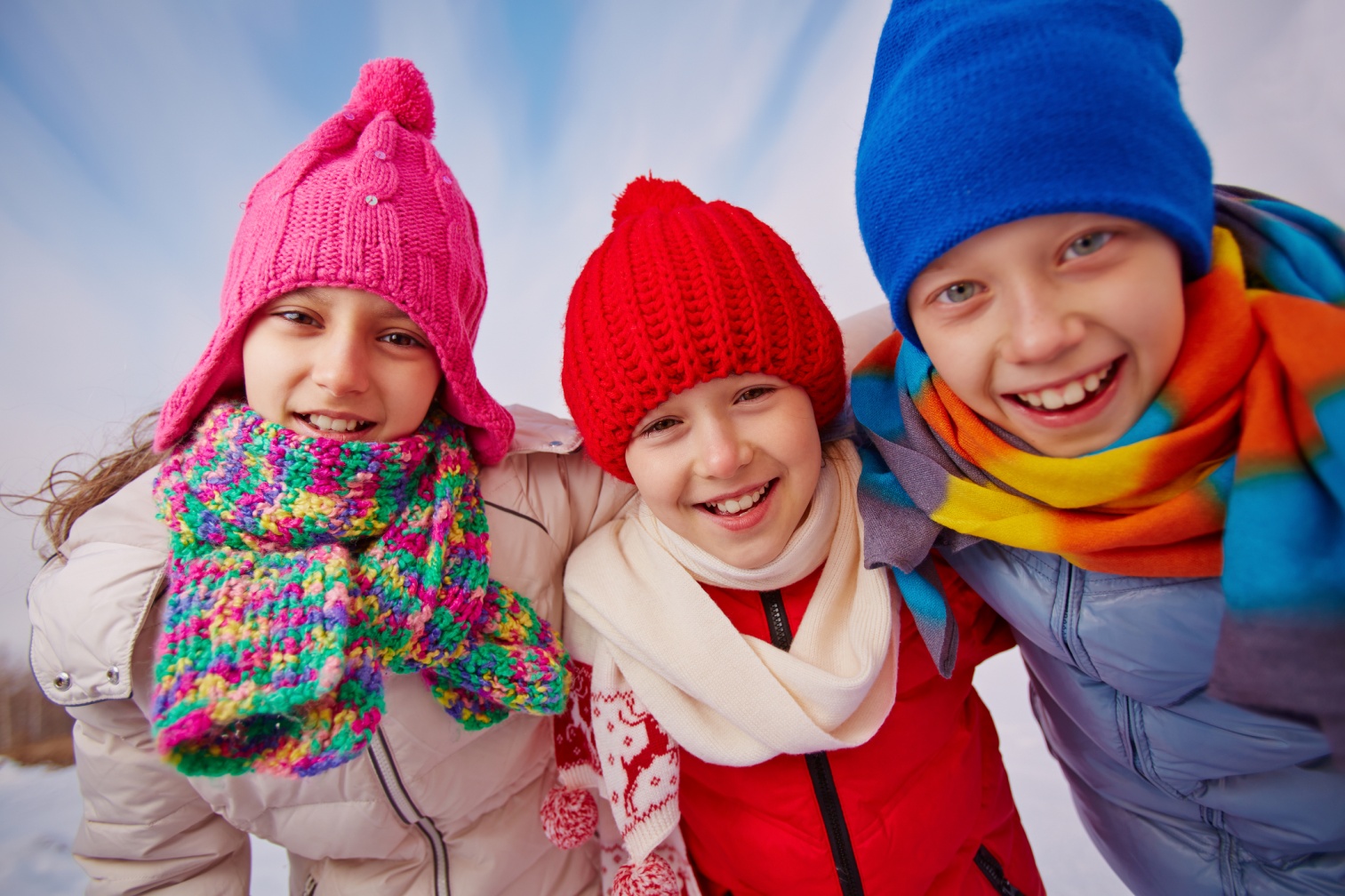 - ubrać się ciepło,
- napić się ciepłego napoju, 
  lub wziąć go ze sobą 
  w termosie.
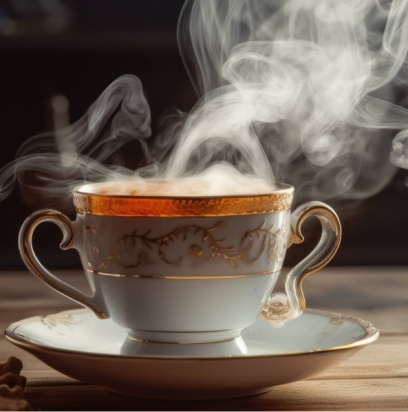 Ostrożnie ze śnieżkami!
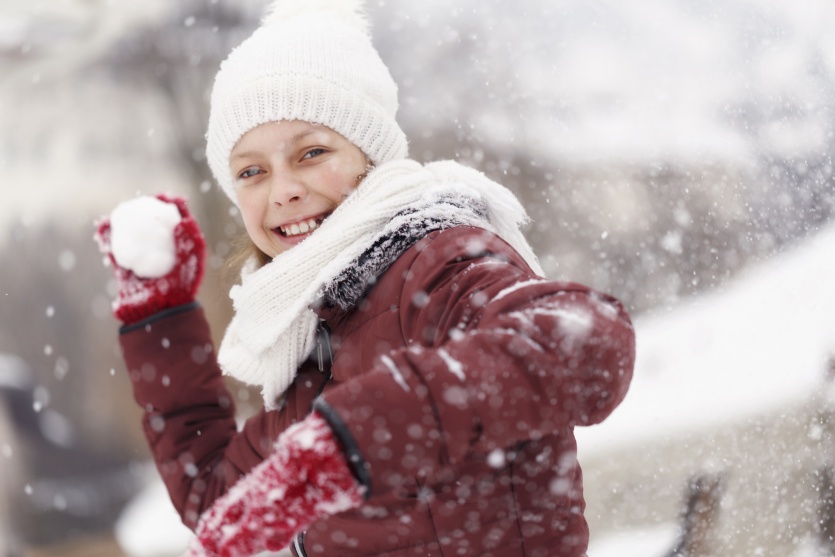 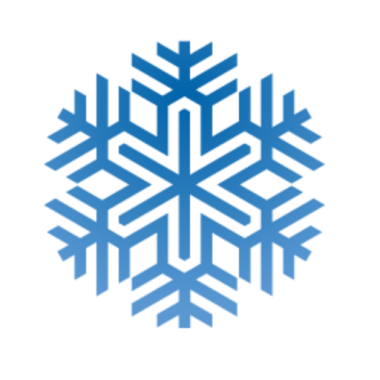 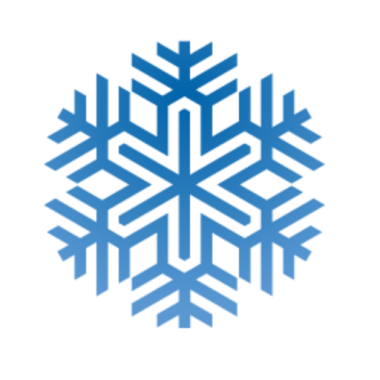 -Nie zbijaj śnieżek zbyt mocno,
-uważaj, żeby nie było w nich niebezpiecznych elementów, 
-zawsze baw się tylko z tymi, którzy wyrazili na to zgodę,
-niech zabawa nie zamieni się w agresję!
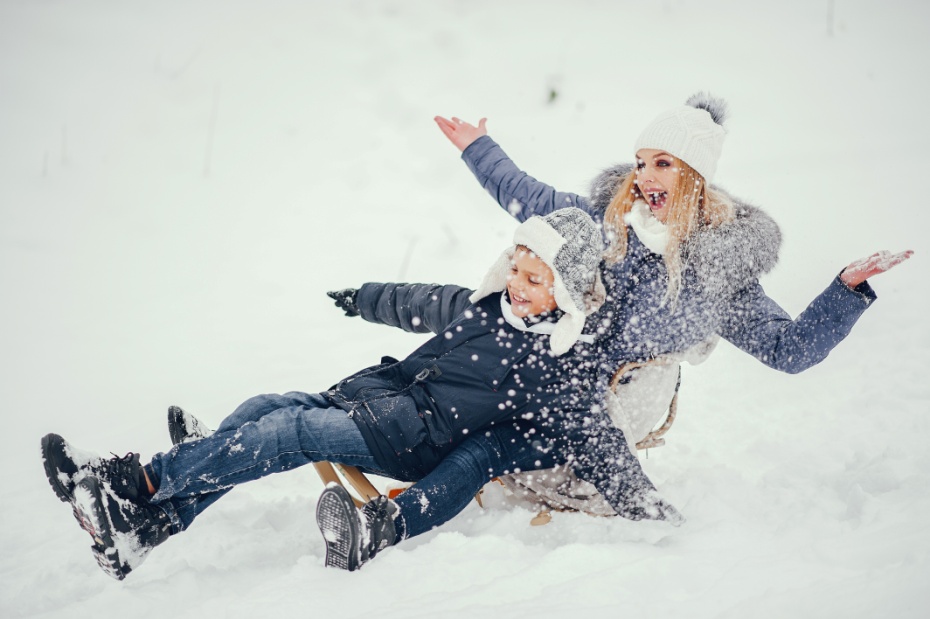 Do zabaw na śniegu 
wybieraj miejsca bezpieczne,
z dala od ruchliwych ulic.
Usuń niebezpieczne elementy 
z trasy zjazdu.
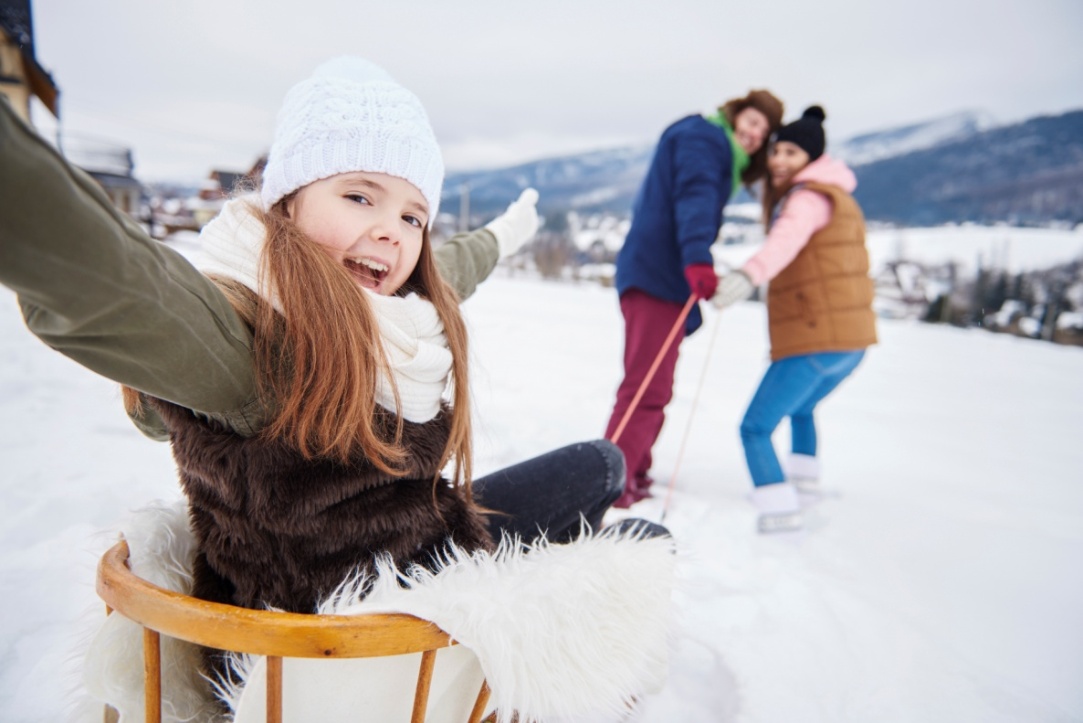 Zwróć uwagę na prawidłowy
stan techniczny sanek czy nart.
Wystające śrubki, złamane szczebelki
to poważne ryzyko obrażeń.
Nie podłączaj sanek do samochodu!
Zawsze zachowuj umiar 
i zdrowy rozsądek.
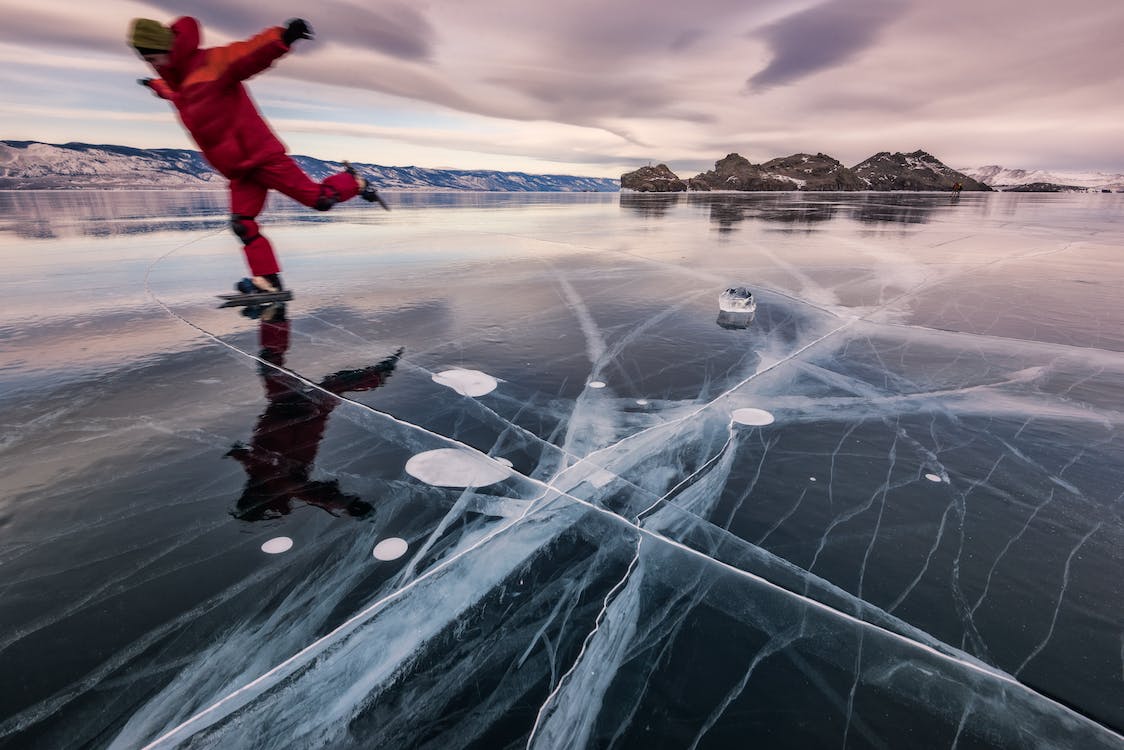 Pamiętaj, żeby pod żadnym pozorem
 nie wchodzić na lód zamarzniętego jeziora.
Poczucie bezpieczeństwa może 
tam być złudne.
Żeby pojeździć na łyżwach, 
wybierz się na zabezpieczone 
lodowisko.
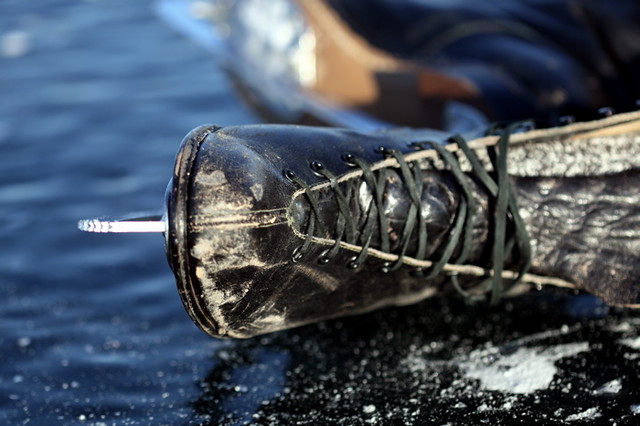 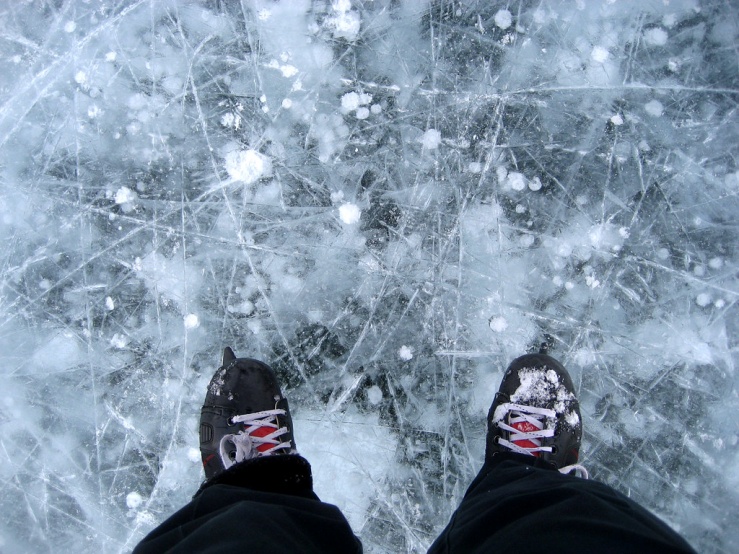 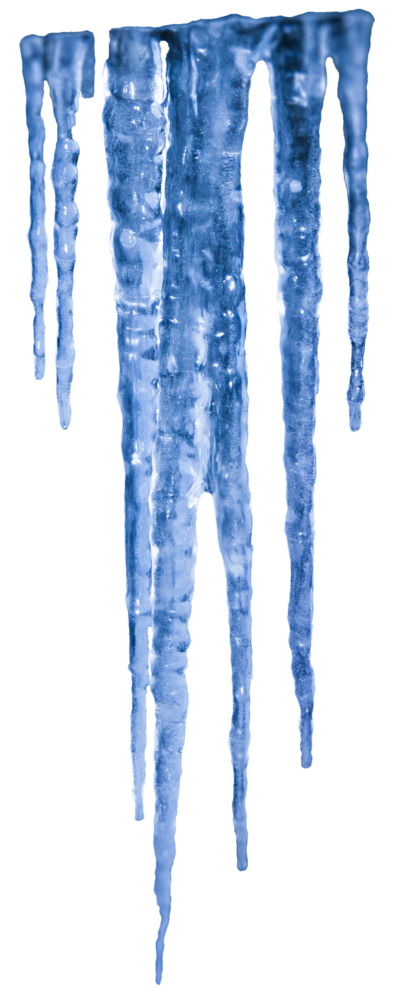 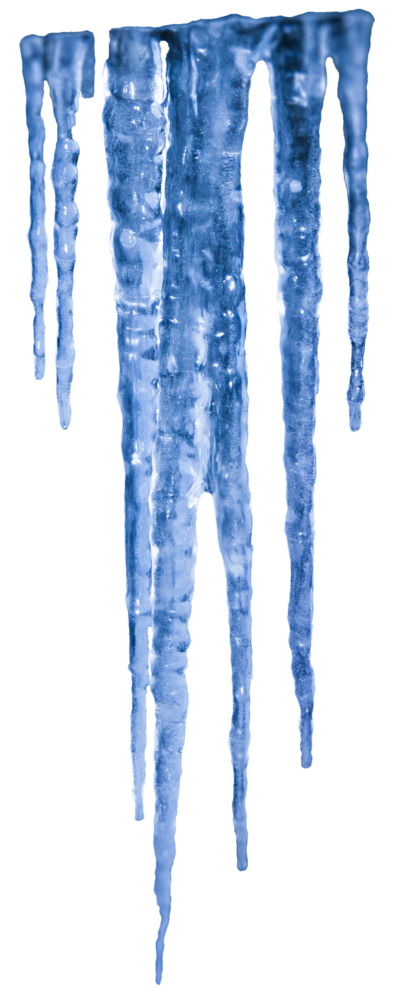 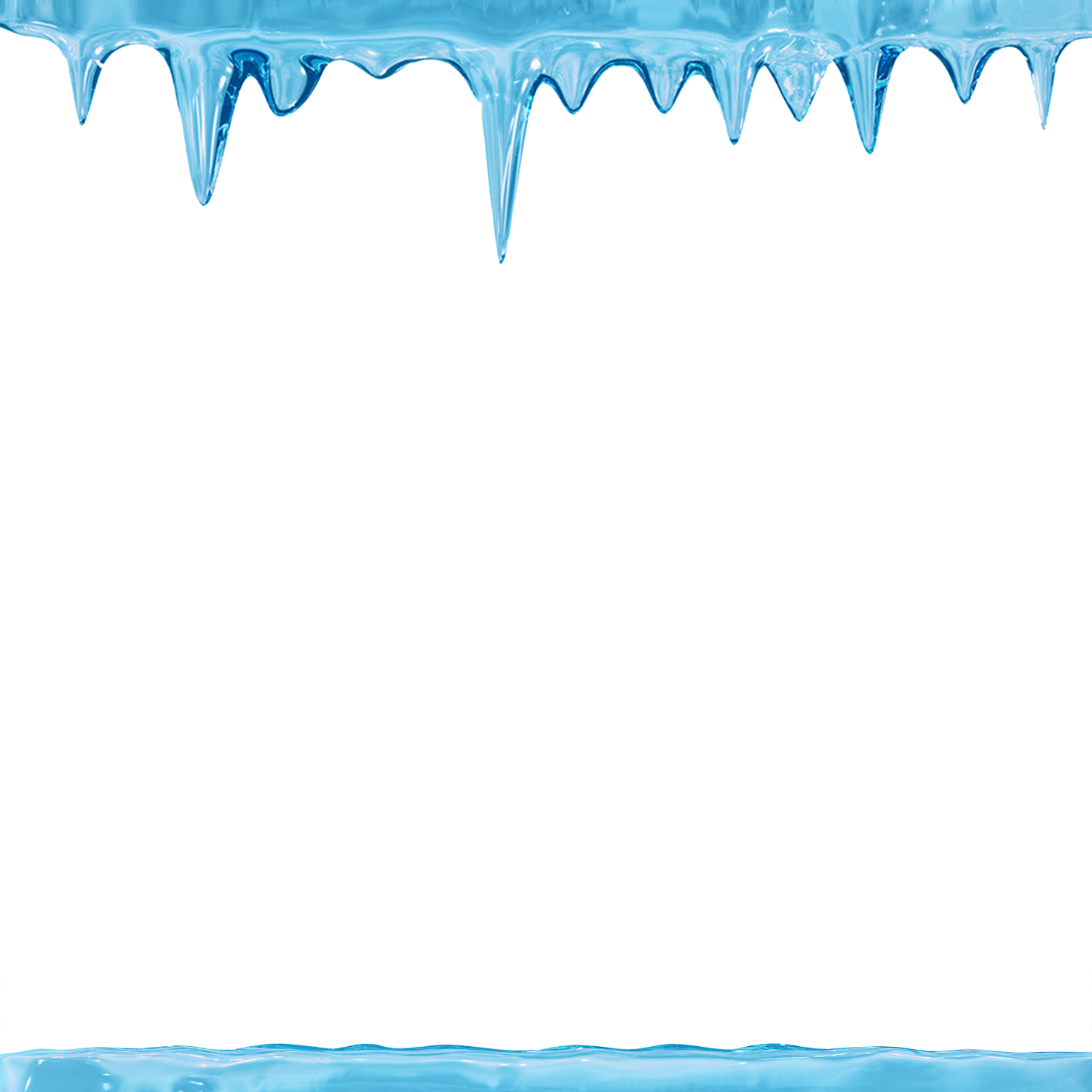 Pamiętaj, że zwisające z dachów i balkonów duże sople lodu 
stanowią dla Ciebie poważne niebezpieczeństwo.
Rozglądaj się więc uważnie i omijaj niebezpieczne miejsca.
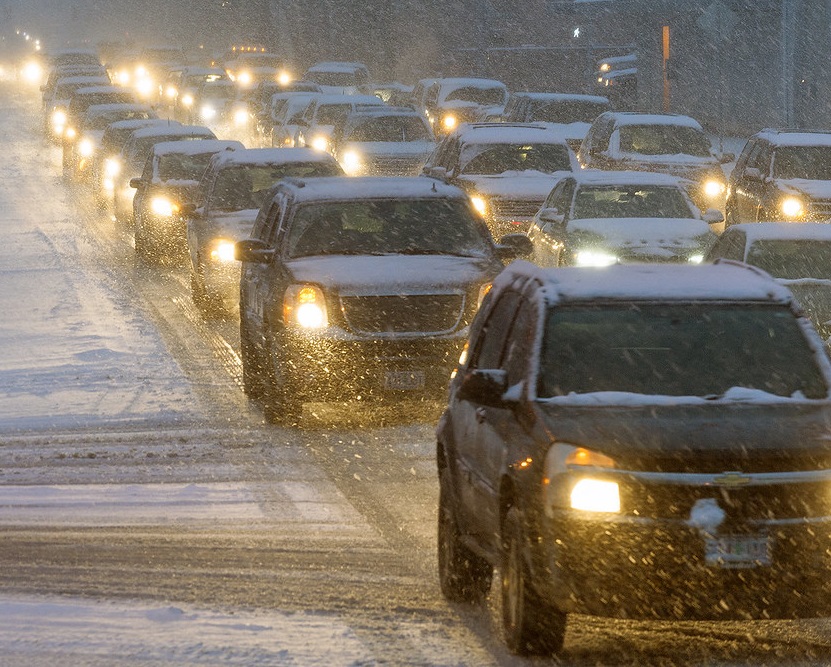 Uważaj na ruch drogowy
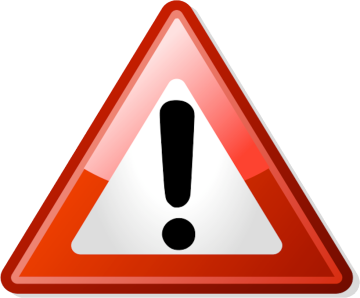 Samochody mogą wpaść w poślizg
lub mogą Cię ochlapać.
Miej to na uwadze!
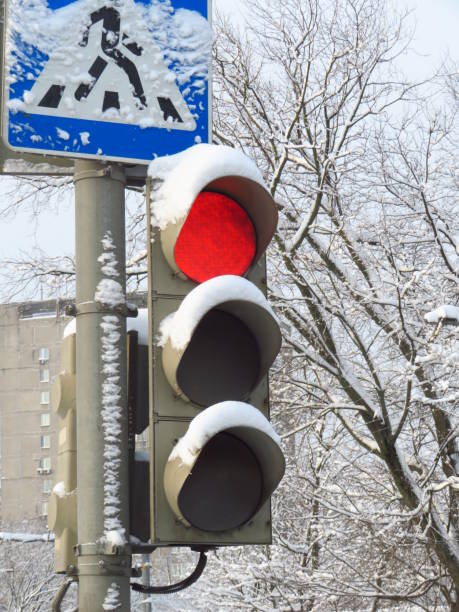 Zwracaj baczną uwagę na sygnalizację świetlną
oraz na znaki drogowe.
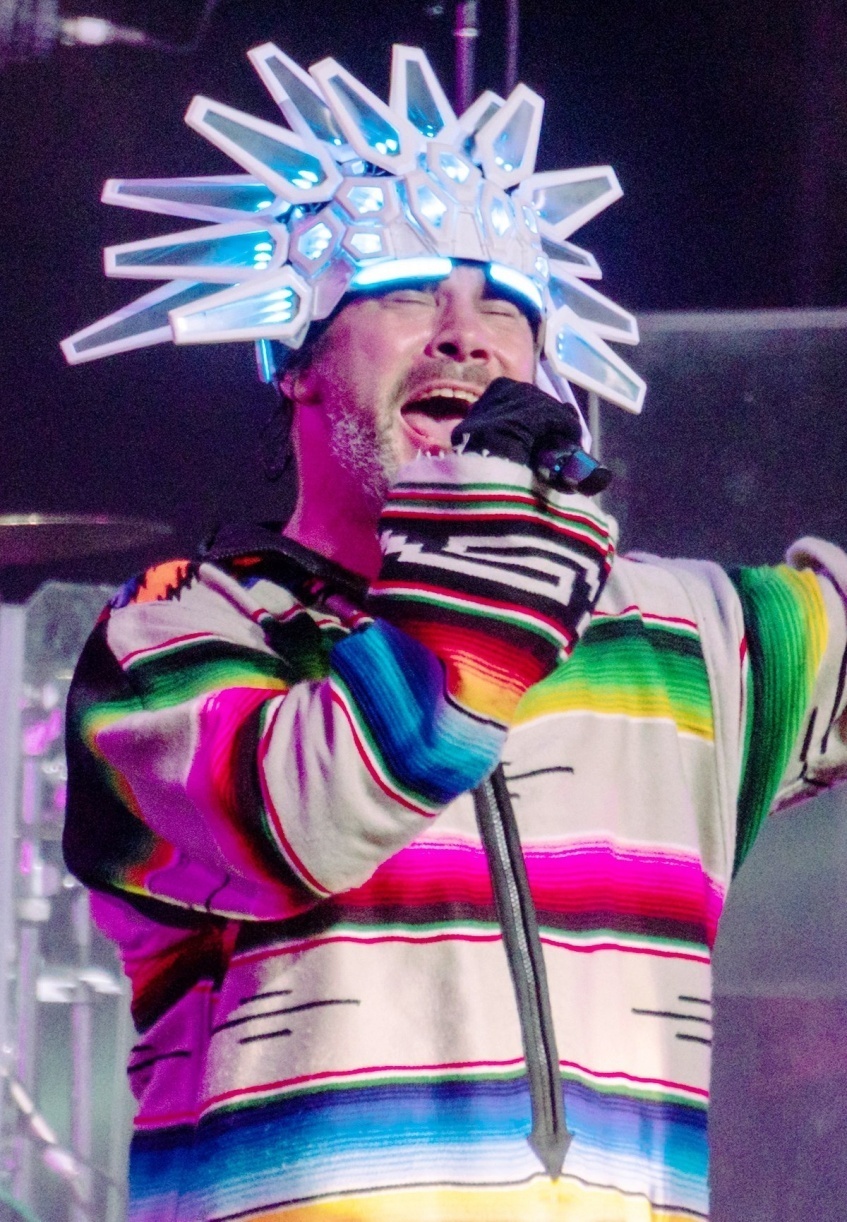 Żeby kierowcy mogli Cię lepiej
 i szybciej zobaczyć,
zakładaj odblaski…
… no może nie aż takie jak Jamiroquai ;)
Po dniu spędzonym na zabawach na śniegu
dobrze jest cieszyć się dobrą książką 
oraz czasem  w gronie najbliższych.
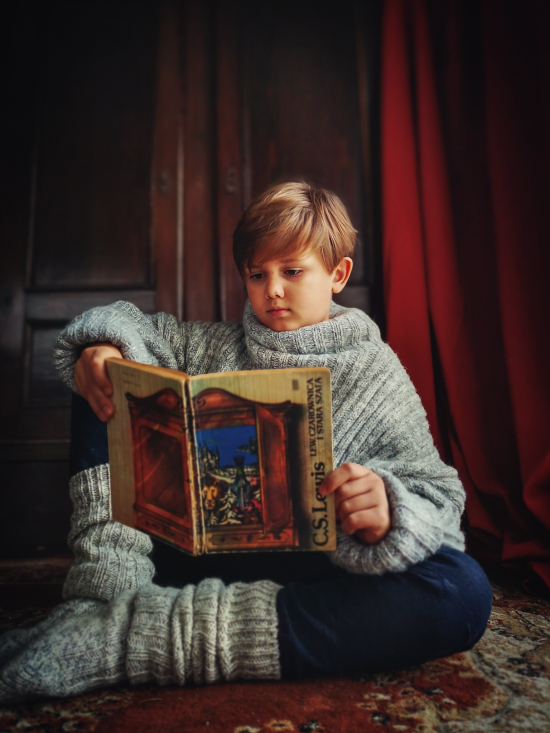 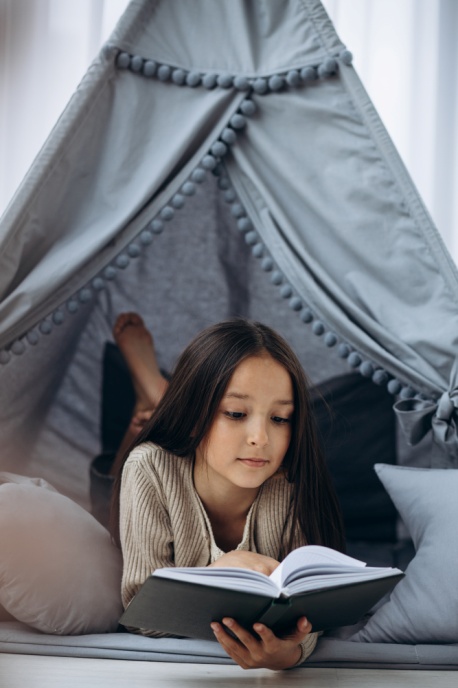 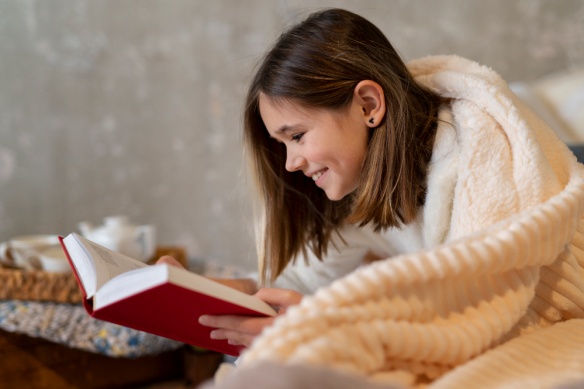 Gry planszowe to także dobry pomysł na spędzenie tego dłuższego czasu wolnego.
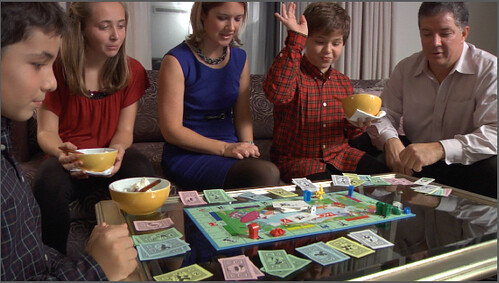 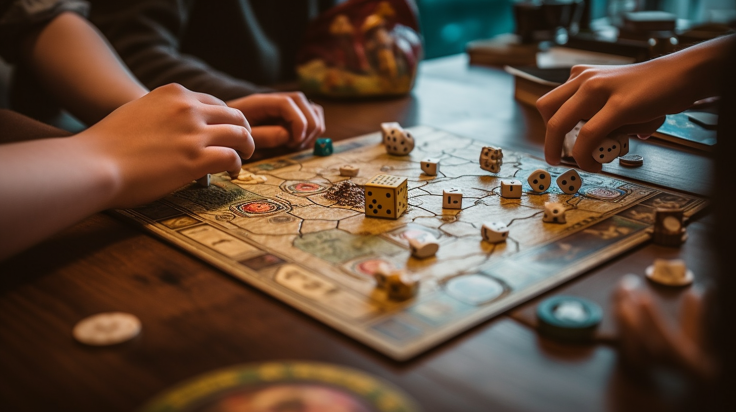 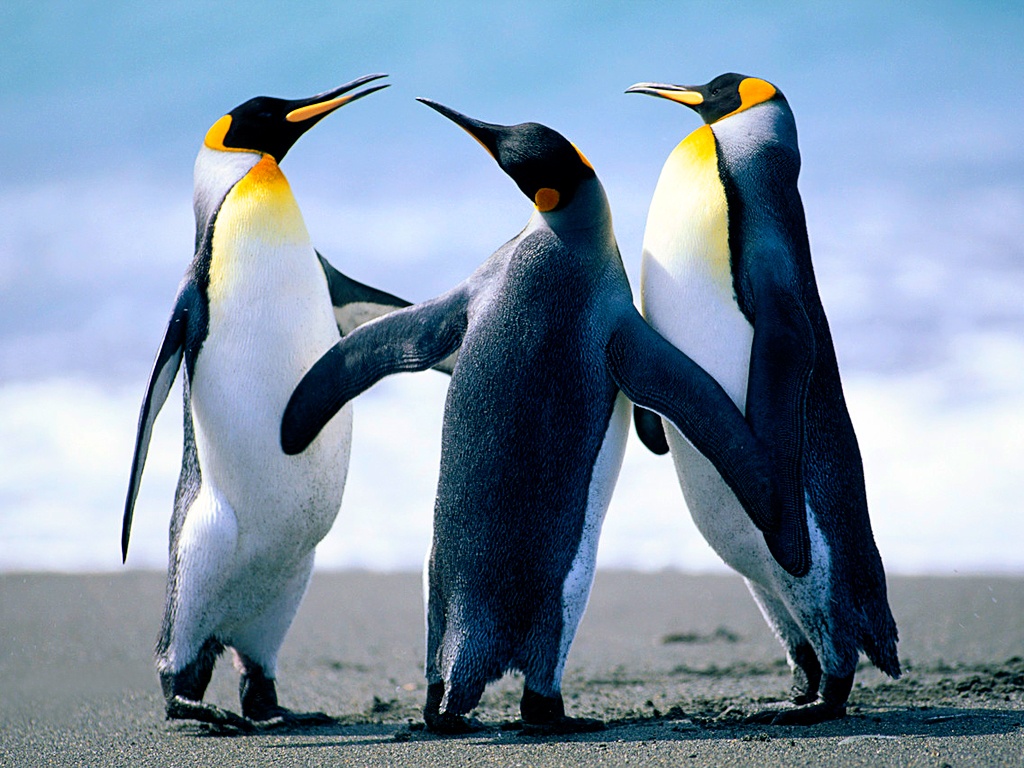 UDANYCH I BEZPIECZNYCH FERII (ORAZ DUŻO ŚNIEGU)!
Zdjęciografia: www.freepik.com, 
www.publicdomainpictures.net
www.flickr.com
https://commons.wikimedia.org/wiki/File:Jamiroquai_2018_Coachella18W1-157_(42013516212)_(cropped).jpg
Opracował Pedagog Szkolny,
                      Jakub Żukowski